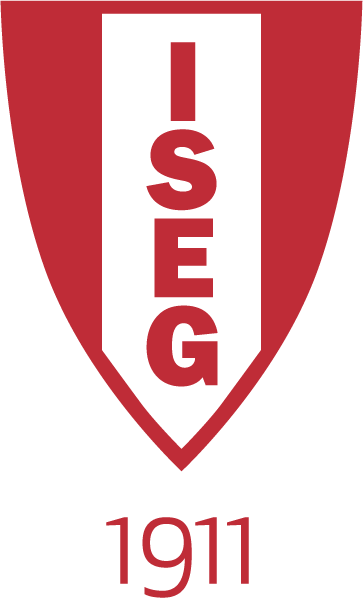 International Financial Markets
Frommel and Gysegem (2014) 
“Bid-Ask Spread Components on the Foreign Exchange Market: Quantifying the Risk Component”
Manuel Maria Pinheiro (43624)
Tiago Sá (39413)
ISEG – November 2017
Paper Overview
Important Definitions
Spead Components
The Model
Empirical Elements
Application
Conclusion
Presentation Structure
Paper Overview
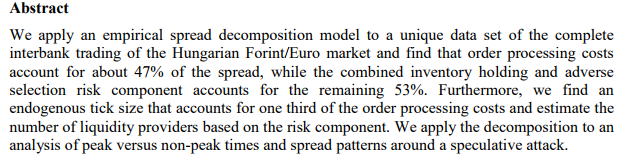 Bid-Ask Spread
Foreign Exchange Market
Definitions
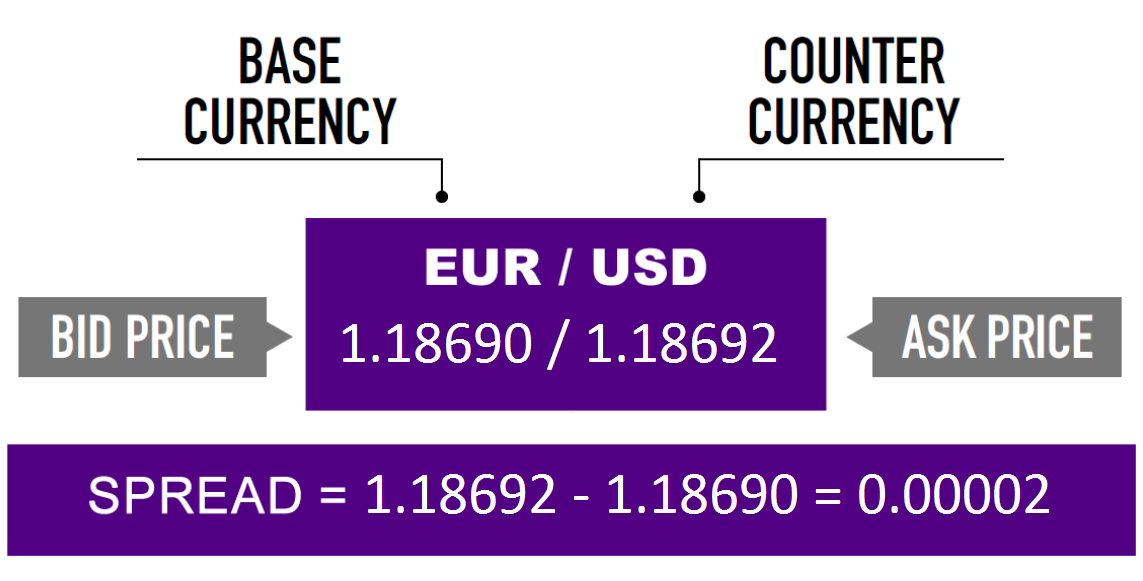 Bid-Ask Spread
Foreign Exchange Market
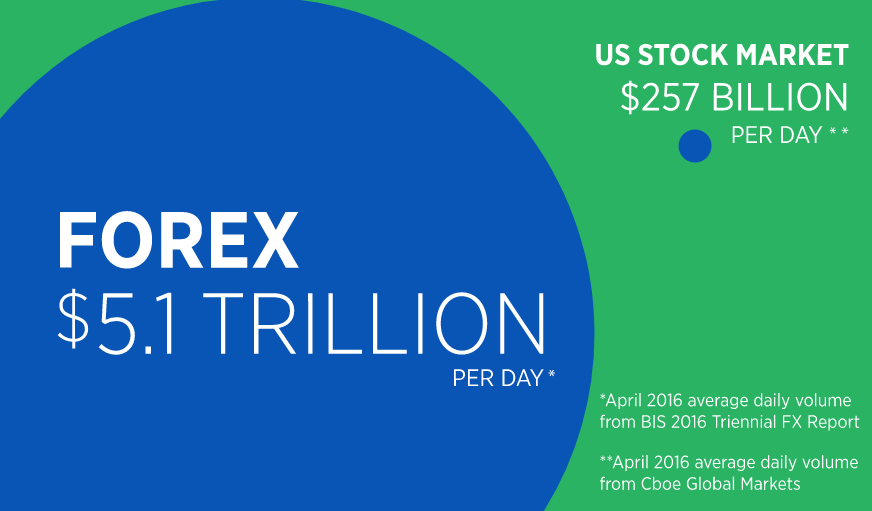 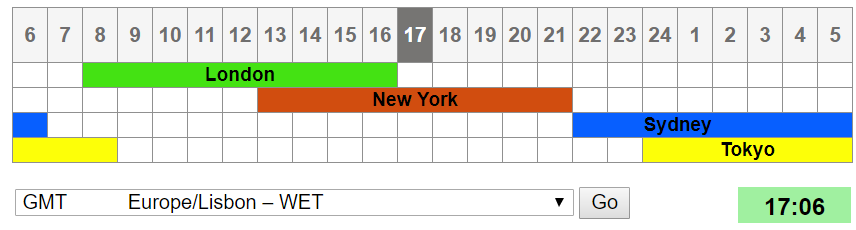 http://www.forexmarkethours.com/
Foreign Exchange Market
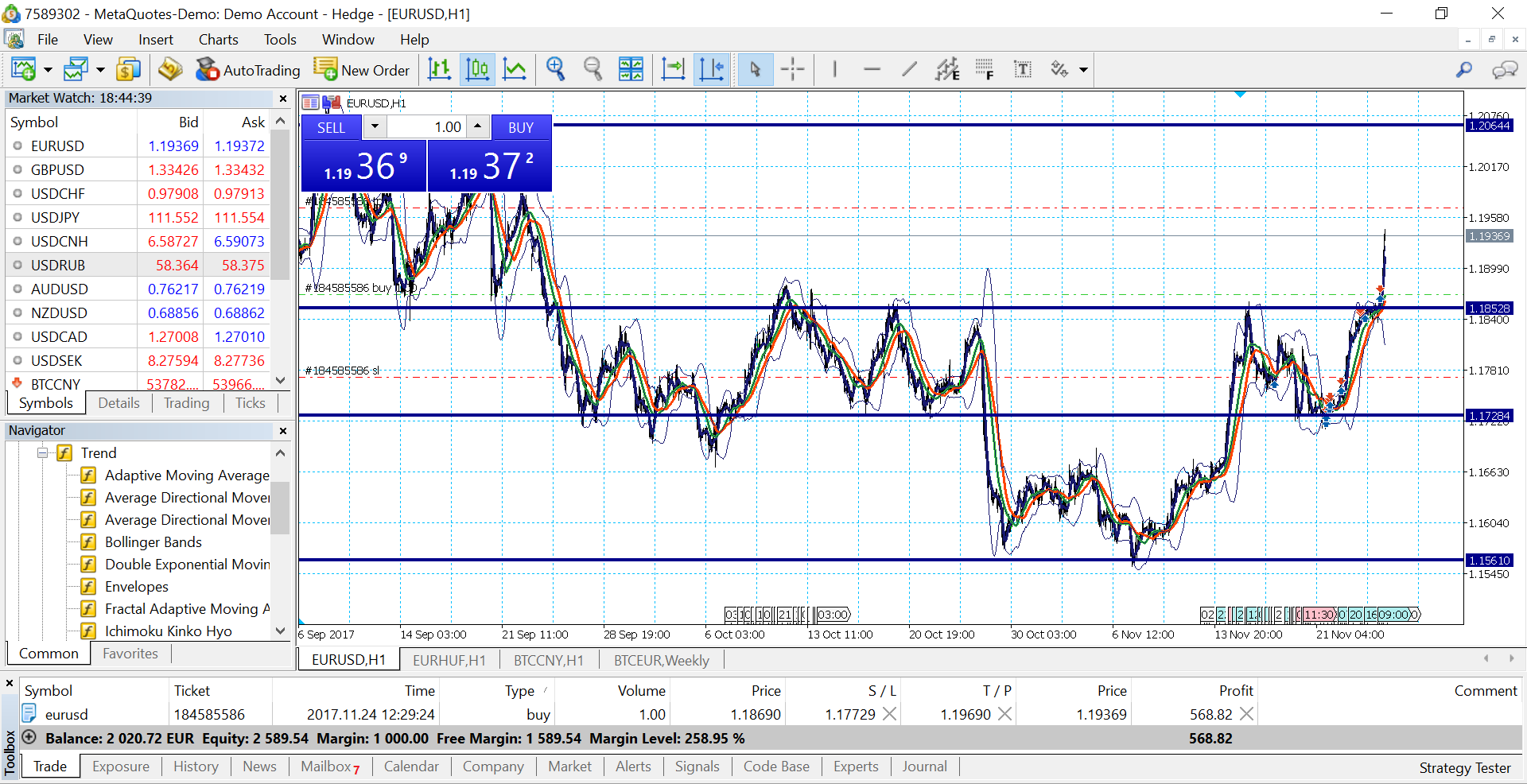 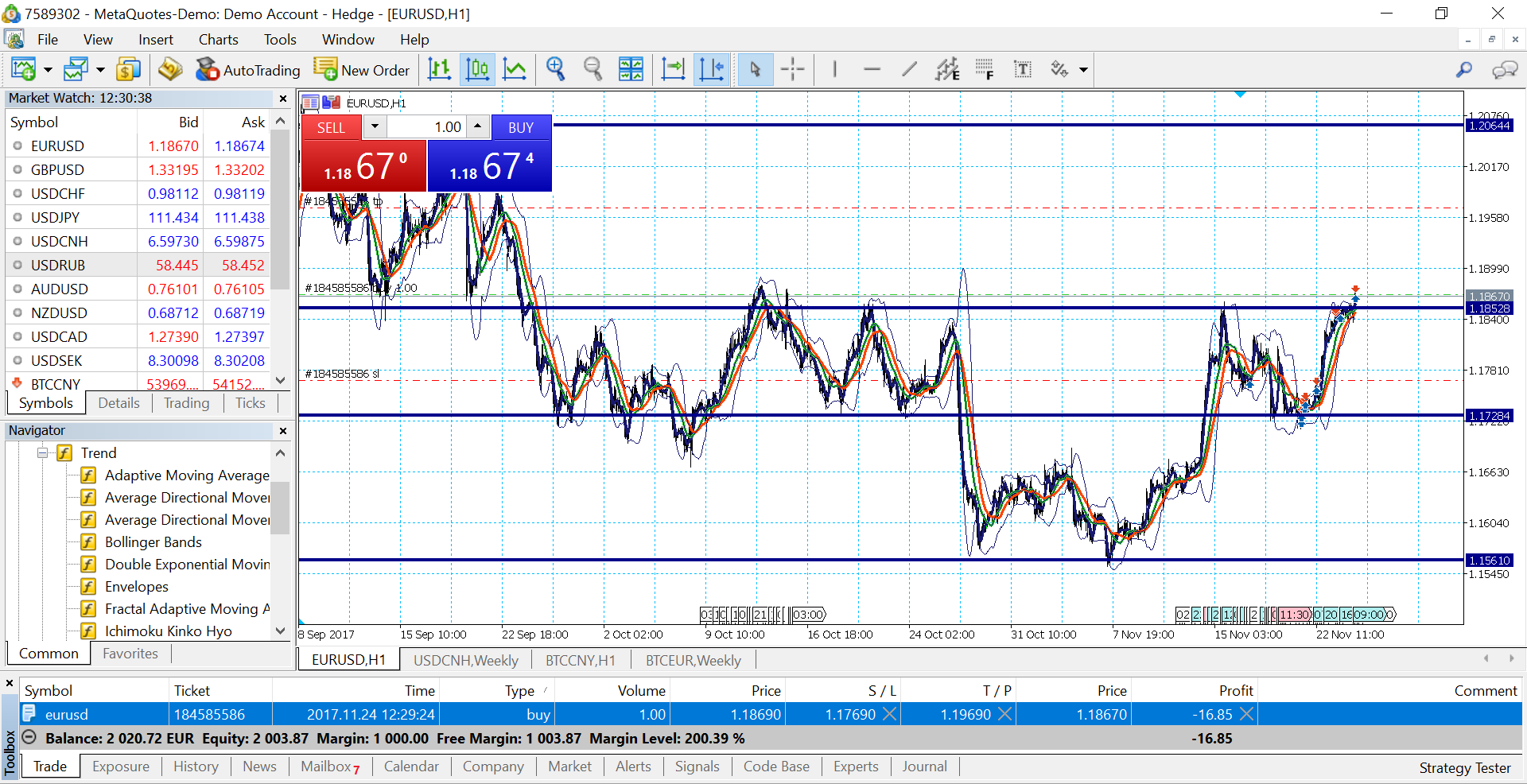 Spread Components
The Model
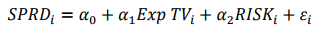 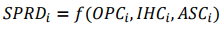 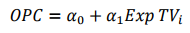 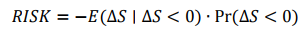 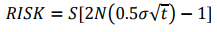 Empirical Elements
Data
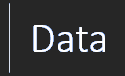 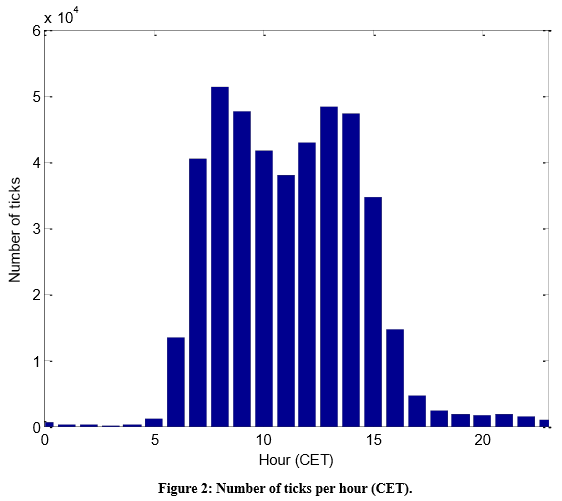 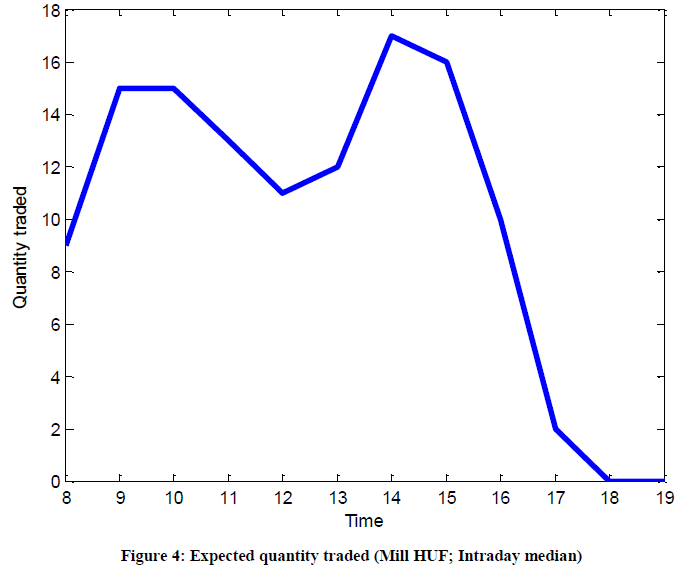 Intraday Patterns - Volume
M-shapped
Consistent with literature
Intraday Patterns - Spread
U-shapped
Also consistent with literature
Mean quoted spread:
Peak times: 0.2305 
Non-peak times: 0.5096
Empirical Elements(Results)
Bivariate Correlations
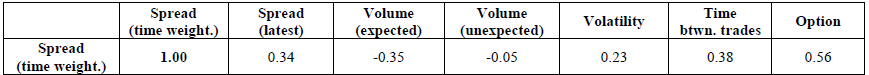 Decomposition Results
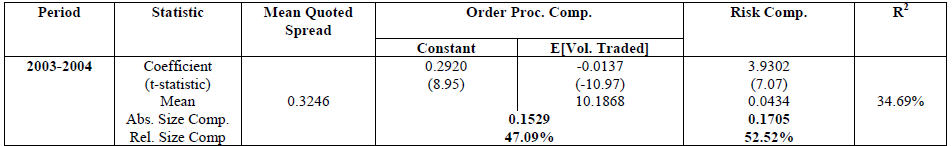 Number of Liquidity Providers
Applications
Peak vs Non-Peak Times
Peak vs Non-Peak Times
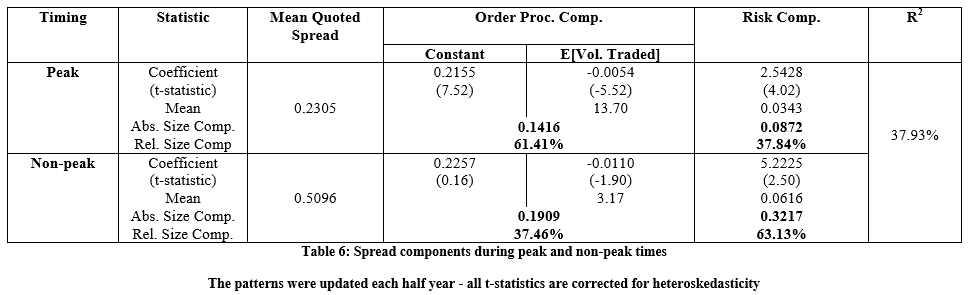 +35%
+269%
Speculative Attack
Speculative Attack
Spread and traded volume
Spread components
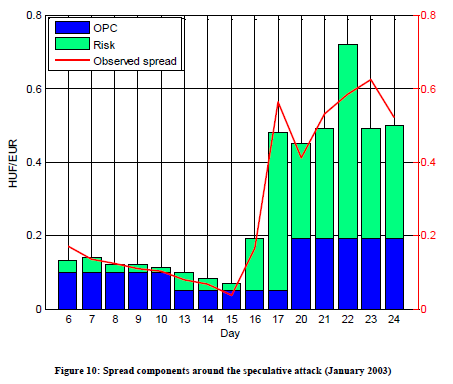 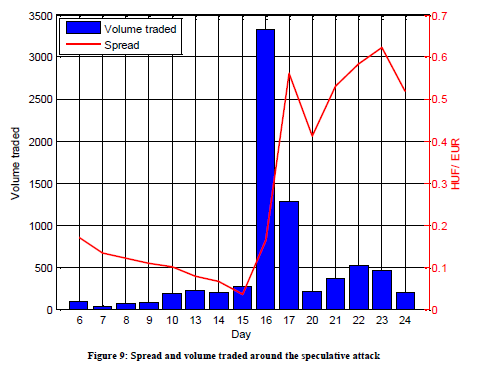 Possible Exam Questions
What is the decomposition of the spread in the FOREX market? Explain each element in detail.

What is the stylized pattern of "peak" vs "non-peak" time spreads on the FOREX market and where does it stem from?

What is the expected effect a speculative attack has on the spread? Explain.
References
Frömmel, Michael, and F van Gysegem. (2014) “Bid-Ask Spread Components on the Foreign Exchange Market: Quantifying the Risk Component.” (University of Gent 14/878).


Losoncz, Miklós. “Speculative Attack against the Hungarian Forint.” Intereconomics, vol. 38, no. 3, 2003, pp. 132–137., doi:10.1007/bf03031764.


Bjønnes, Geir H., and Dagfinn Rime, 2005, Dealer behavior and trading systems in foreign exchange markets, Journal of Financial Economics 75, 571-605.